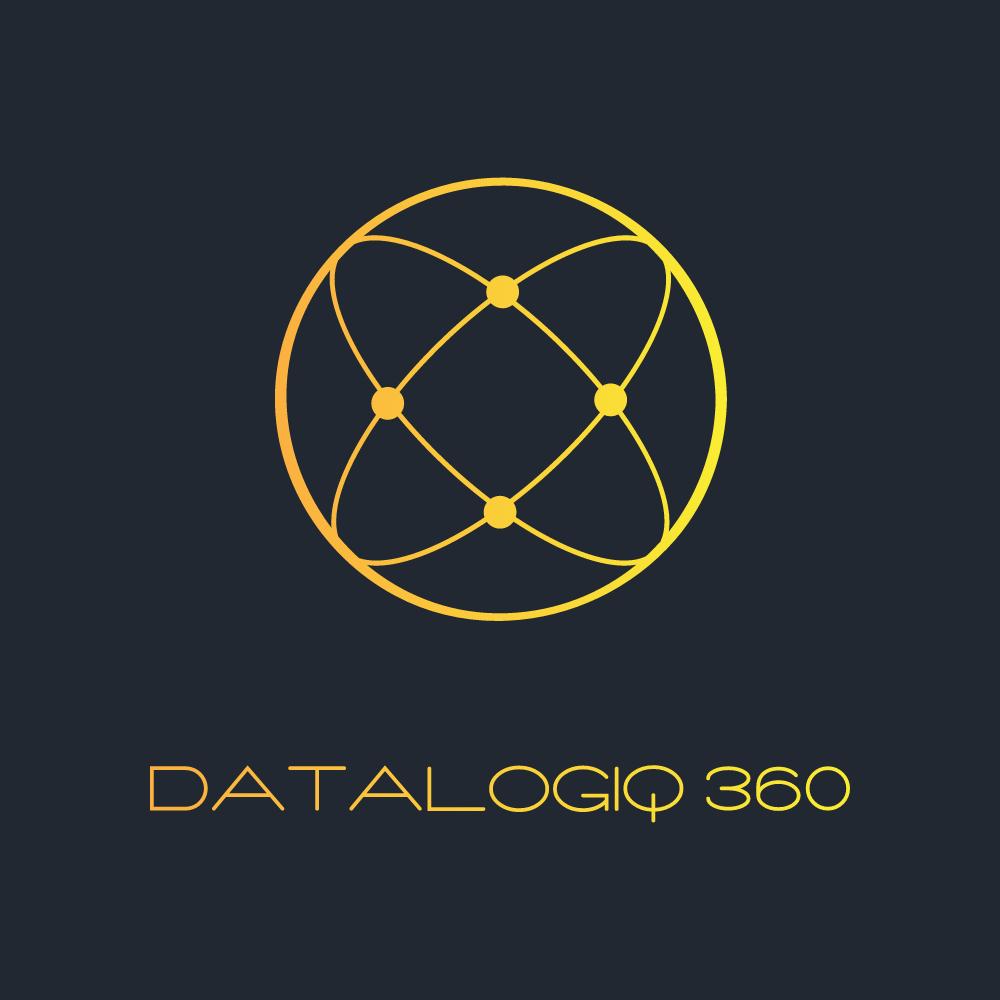 Roadmap to  Success
August 22, 2023
Navigating the Path to Data Excellence
Year 1
MVP
Year 0
Proof of Concept
Year 2
Adopt
Define data / product specification
Strategic partnership with vendors, cloud providers
1- 3 use cases built into PoC
Evaluate against fast fail criteria
Major investment in data product and platform
Ramp up data strategy and MVP creation (40%)
Target market and customers
Channel development
Product optimization stage
80% of use cases available
Revenue ramp
Major push on expanded targeting, segmentation
Product Stabilization Stage
Develop monitoring / analytical functions
Revenue ramp to 60%+ of target
Full integration of edge compute
Product operating at full function
95% of workflows/portfolio available
Usage and adoption optimized
Revenue ramp to 90%+ of target
Ongoing run state
ML & AI process fueling new cases and product feature creation
Year 3
Grow
Year 4
Mature
Year 5
Exceeding